1. Mitä tiedonkäsittely on?
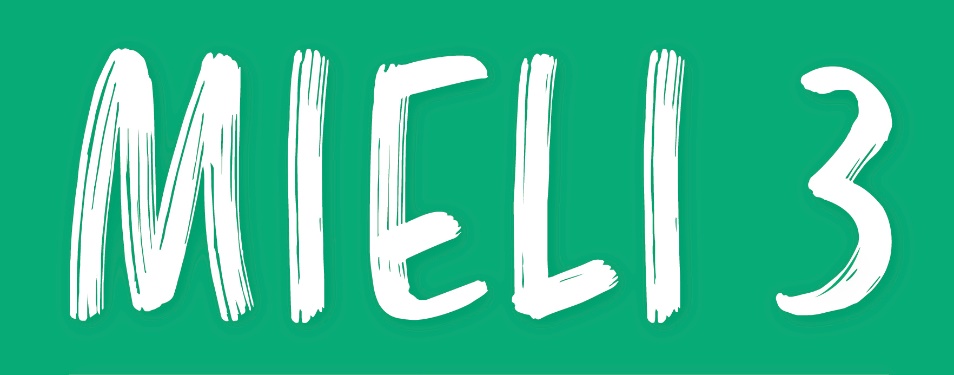 © Sanoma Pro, Tekijät ● Mieli 3 tietoa käsittelevä ihminen
Kognitiivinen toiminta
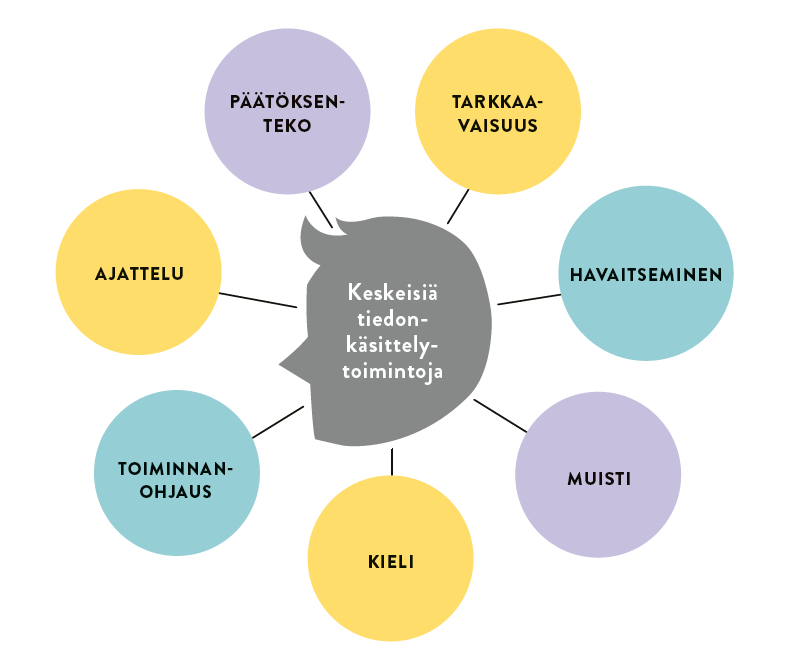 Tiedonkäsittely (kognitiivinen toiminta): mielen toimintaa, joka mahdollistaa
tiedon vastaanottamisen, valikoimisen, tallentamisen ja käsittelyn sekä tiedon käyttämisen oman ajattelun ja toiminnan ohjaamiseen sekä päämäärien toteuttamiseen
 Keskeisiä tiedonkäsittelytoimintoja:
tarkkaavaisuus, havaitseminen, muisti, kieli, toiminnanohjaus, ajattelu ja päätöksenteko
käytetään myös käsitettä kognitiivinen toiminto
© Sanoma Pro, Tekijät ● Mieli 3 tietoa käsittelevä ihminen, Kuva: Pexels
Tarkkaavaisuus, havaitseminen, muisti ja toiminnanohjaus
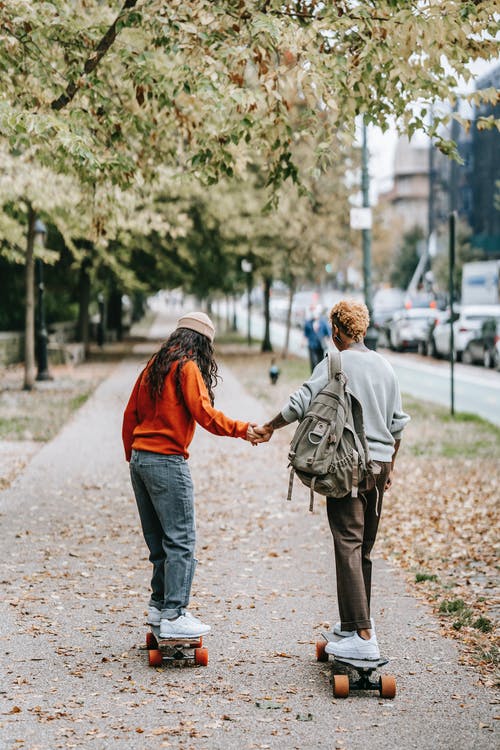 Tarkkaavaisuus: ihminen poimii valtavasta ärsyketulvasta juuri sen hetkisen toimintansa kannalta tärkeän tiedon käsiteltäväksi
 Havaitseminen: muodostetaan tietoinen käsitys jostakin asiasta aistien avulla ja annetaan sille merkitys
 Muisti: tallennetaan, säilötään ja käsitellään tietoa
 Toiminnanohjaus: kaikki oman toiminnan ohjaamisen, suunnittelun ja korjaamisen kannalta olennaiset taidot
© Sanoma Pro, Tekijät ● Mieli 3 tietoa käsittelevä ihminen, Kuva: Pexels
Kieli, ajattelu ja päätöksenteko
Kieli: symbolijärjestelmä, jonka avulla ihminen jäsentää mielensisäistä kokemusmaailmaansa ja kommunikoi toisten kanssa
 Ajattelu: monimutkaista kognitiivista toimintaa, jossa käsitellään havainto- ja muistitietoa
 Päätöksenteko: tiedonkäsittelytoimintaa, jossa valitaan jokin toiminta, asia tai uskomus useiden vaihtoehtojen joukosta
ajattelun muoto
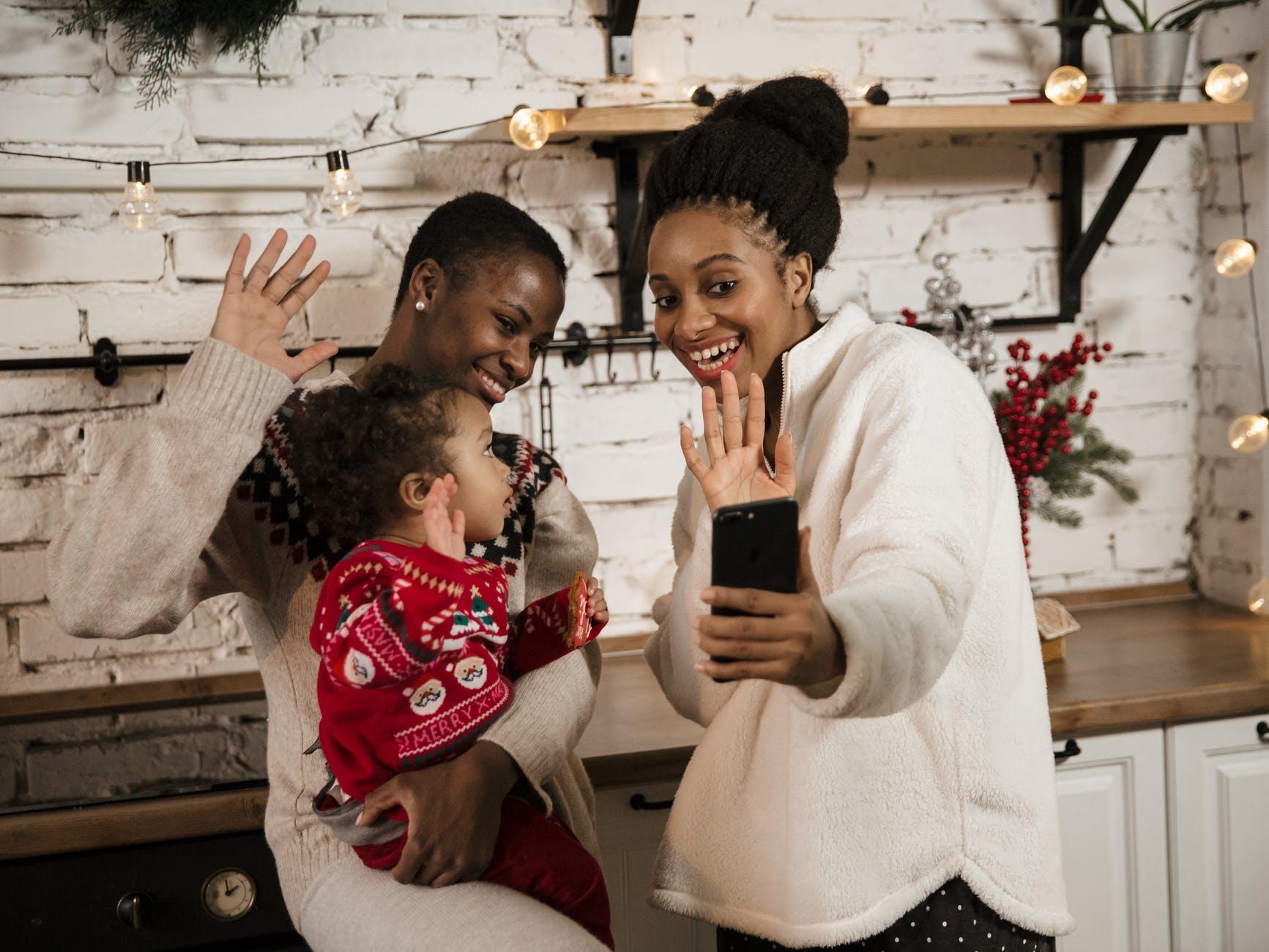 © Sanoma Pro, Tekijät ● Mieli 3 tietoa käsittelevä ihminen
skeema
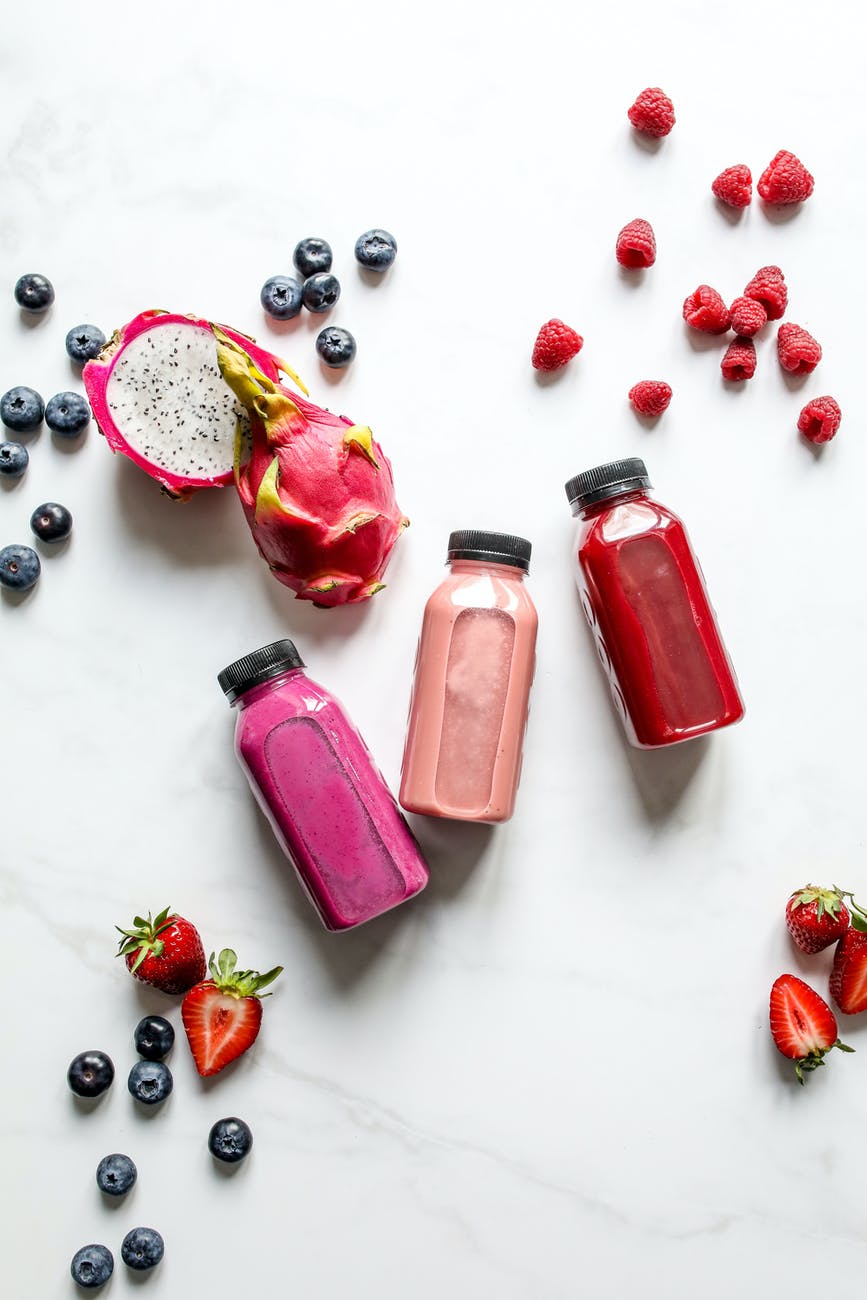 Skeema (sisäinen malli): muistiin tallentunut tietorakenne tai toimintamalli; tosimaailmasta tehty pelkistys
perustuvat kokemuksiin
muodostuvat automaattisesti
helpottavat ja nopeuttavat tiedonkäsittelyä → toiminnalle välttämättömiä
toisaalta rajoittavat ajattelua, esim. stereotypiat ja ensivaikutelmat 
 Skripti: toiminnallinen, jotakin tapahtuma­sarjaa koskeva skeema
sisältää tietoa toiminnan vaiheista ja järjestyksestä
auttaa ennakoimaan tilanteita ja toimimaan niissä
[Kuva tähän]
© Sanoma Pro, Tekijät ● Mieli 3 tietoa käsittelevä ihminen, Kuva: Pexels
Tietoinen ja ei-tietoinen tiedonkäsittely
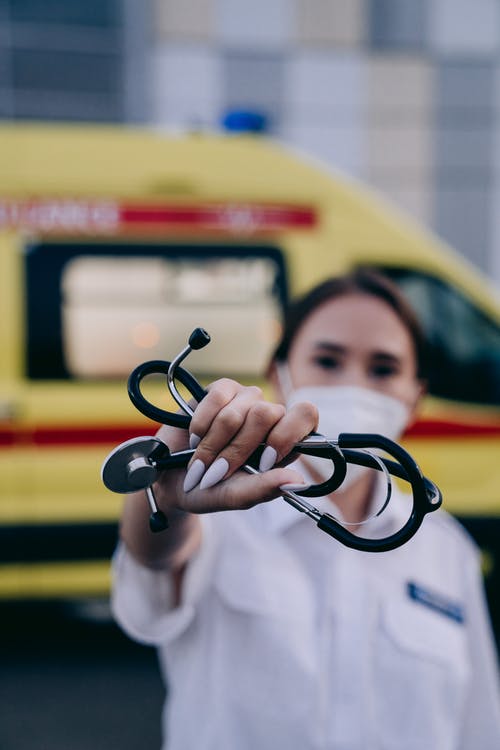 Tietoinen tiedonkäsittely: kyky havainnoida tahdonalaisesti ympäristöään sekä ohjata omaa tarkkaavai­suutta ja toimintaa (hidasta)
 Ei-tietoinen tiedonkäsittely: toimintaa, jota ei käsitellä tietoisella tasolla
esim. usein skeemojen muodostuminen ja niiden hyödyntäminen tiedonkäsittelyssä
esim. rutiininomaiset ja automaattiseksi muut­tuneet tiedonkäsittelytoiminnot
© Sanoma Pro, Tekijät ● Mieli 3 tietoa käsittelevä ihminen
Kaksoisprosessointi
Kaksoisprosessointiteoriat: teoriat, joiden mukaan ihminen prosessoi tietoa nopean ja hitaan ajattelun avulla
 Nopea ajattelu: intuitiivista, automaattista, perustuu ei-tietoiseen tiedonkäsittelyyn, lajinkehityksellisesti vanhaa
 Hidas ajattelu: analyyttista, loogista, rationaalista, perustuu tietoiseen tiedonkäsittelyyn, lajinkehityksellisesti uutta
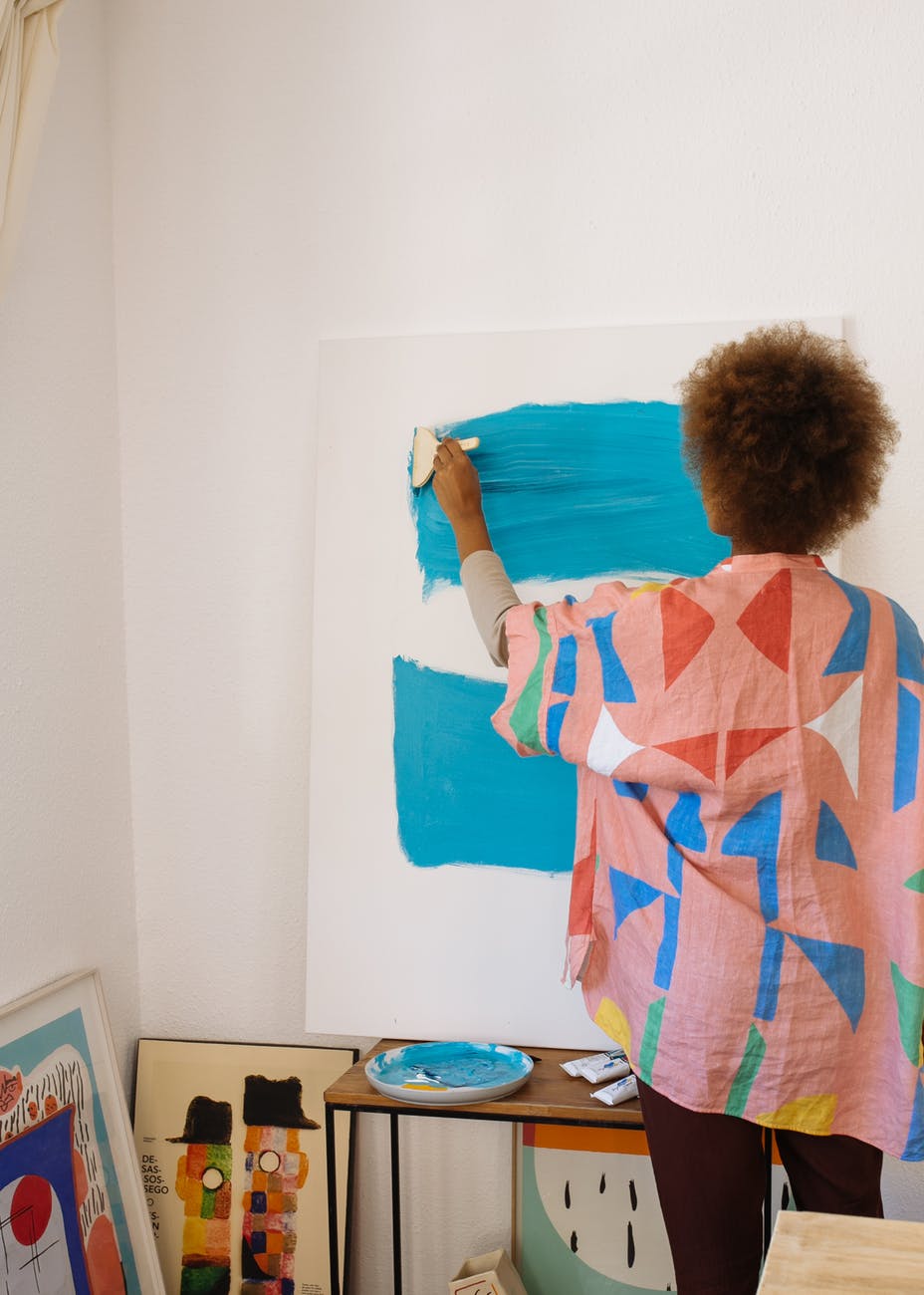 © Sanoma Pro, Tekijät ● Mieli 3 tietoa käsittelevä ihminen, Kuva: Pexels
Kognitiivinen psykologia
Tutkitaan mielen toimintaa ja ihmisen käyttäytymistä erilaisissa tiedonkäsittelyä vaativissa tehtävissä  pyritään ymmärtämään ihmisen tiedonkäsittelyä
 Ns. kognitiivinen vallankumous 1950-60-luvulla
taustalla mm. turhautuminen behaviorismiin
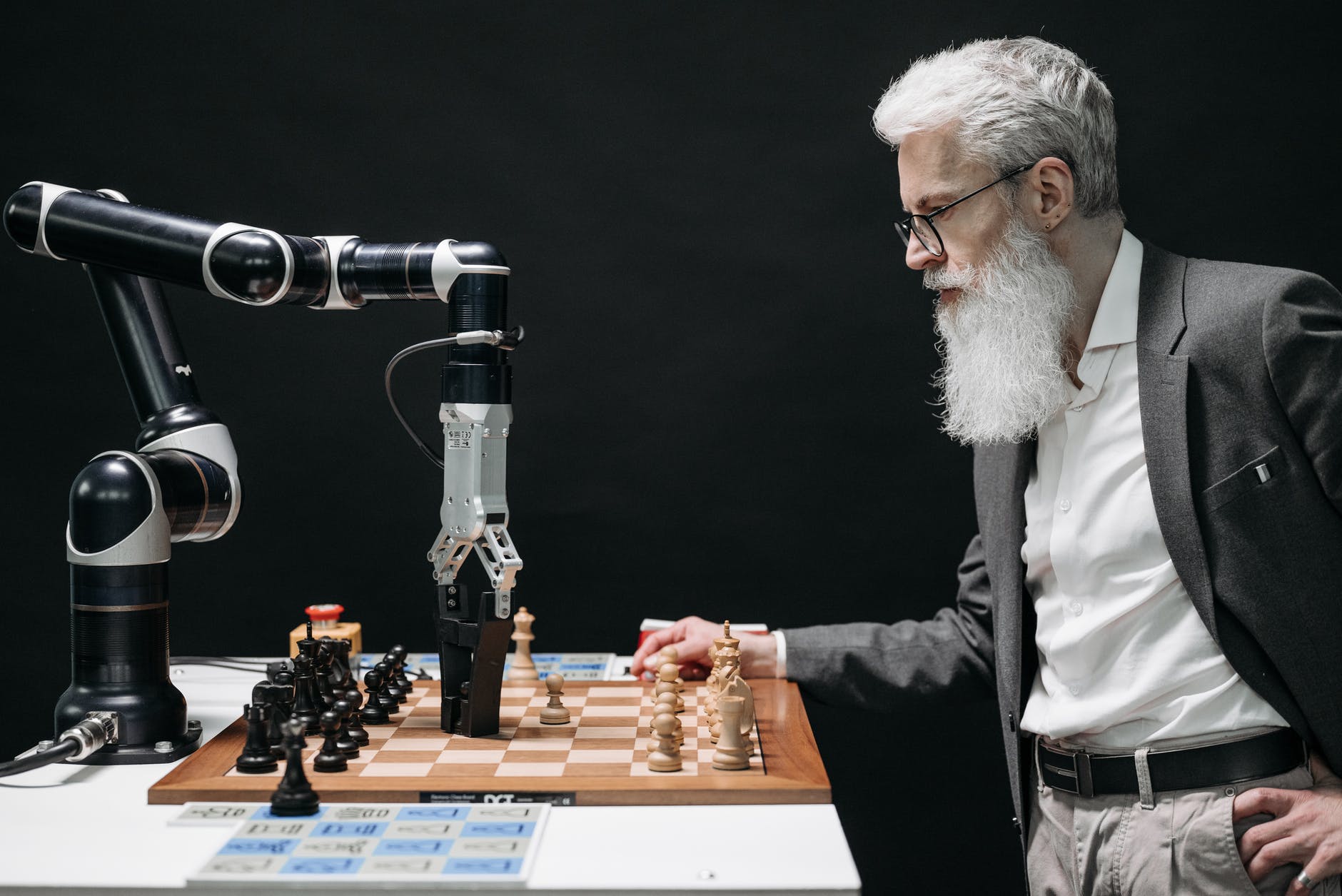 [Kuva tähän]
© Sanoma Pro, Tekijät ● Mieli 3 tietoa käsittelevä ihminen, Kuva: Pexels
Kognitiivinen neurotiede
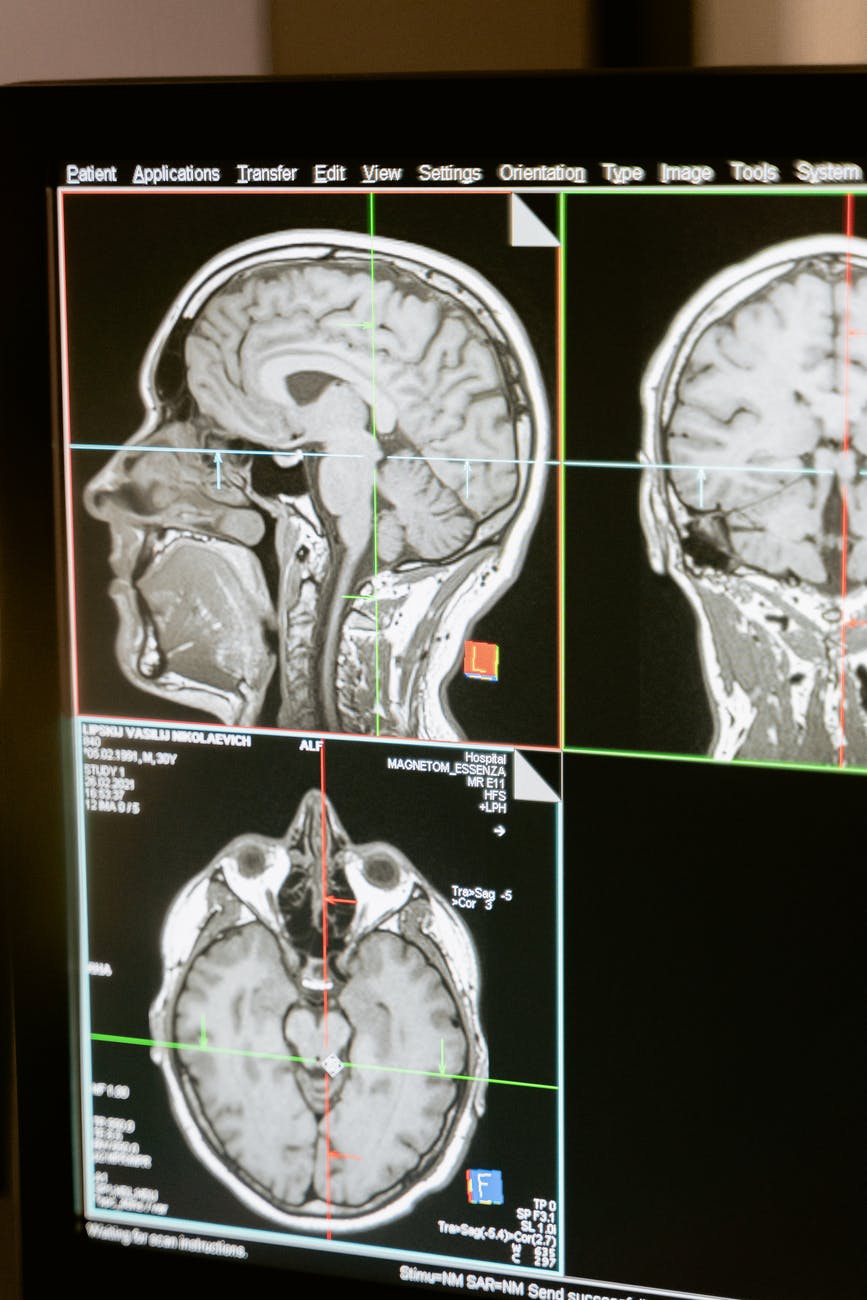 selvittää erilaisten aivotutkimusmenetelmien avulla aivojen tiedonkäsittelyä ja kognitiivisten toimintojen hermostollista perustaa
 Syntyi aivotutkimusmenetelmien kehityksen myötä
mahdollisuus mielen ilmiöihin liittyvien aivotoimintojen mittaamiseen ja kuvantamiseen 
 Yhdistetään esim. kognitiivisen psykologian, neuropsykologian ja biologian tuottamaa tietoa ihmisen tiedonkäsittelystä
[Kuva tähän]
© Sanoma Pro, Tekijät ● Mieli 3 tietoa käsittelevä ihminen, Kuva: Pexels
Tiedonkäsittelyn tutkiminen
Mielensisäiset toiminnot eivät ole suoraan havaittavissa tai mitattavissa
kehitetty monia keinoja kerätä tietoa ihmismielen toiminnasta
 Kokeellinen tutkimus: tutkimusote, jonka avulla pyritään selvittämään syy-seuraussuhteita
 Ei-kokeellinen tutkimus: selvitetään eri ilmiöiden välisiä yhteyksiä tai kuvaillaan tutkittavaa ilmiötä seikkaperäisesti
 Tapaustutkimus: tarkastellaan yksilöitä, ryhmiä tai organisaatioita niiden todellisessa ympäristössä
voivat olla kokeellista tai ei-kokeellista tutkimusta
© Sanoma Pro, Tekijät ● Mieli 3 tietoa käsittelevä ihminen, Kuva: Pexels